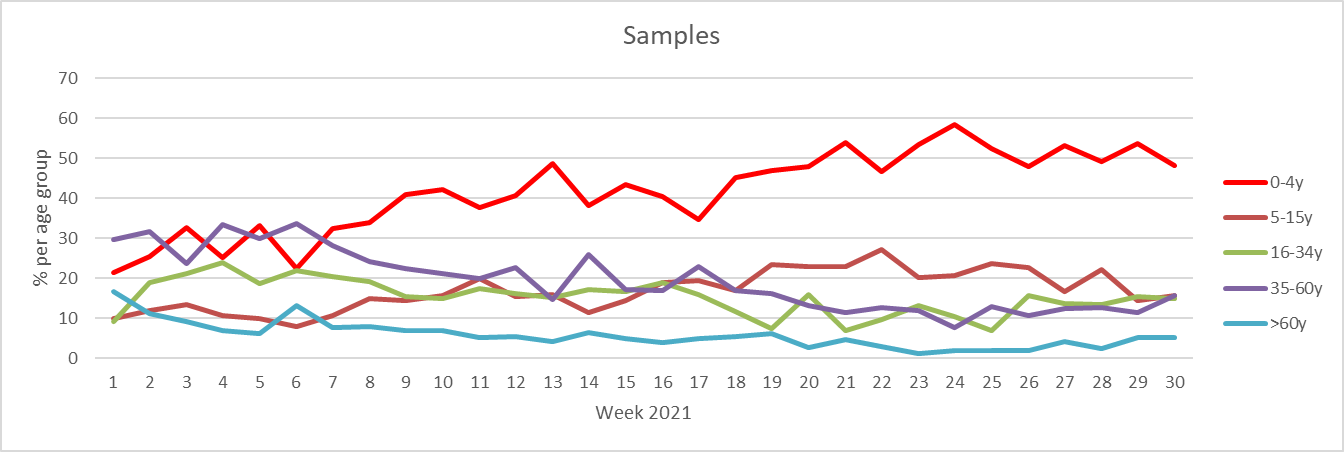 KW30: 114 Einsendungen (+17)
28 Arztpraxen (+14)
2020/21 Sentinel bis KW29: 5887
2019/20 Sentinel 
gesamt: 4637
80% positive Virusnachweise (+3%)
keine Influenzavirusnachweise, kein SARS-CoV-2,
kein HMPV
Rekrutierung neuer Sentinelpraxen
Aktive Betreuung
Kurier
SARS-CoV-2 Diagnostik
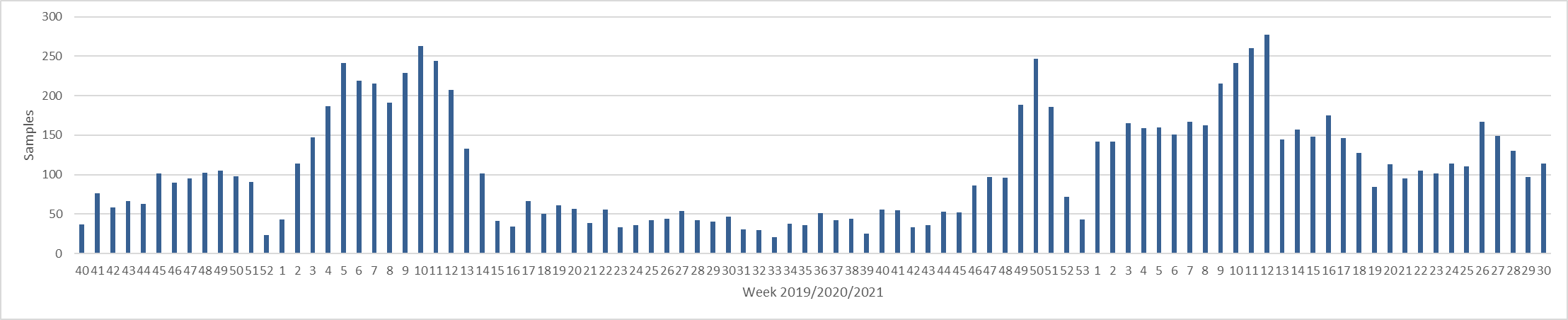 04.08.2021
1
Proben
Partieller Lockdown
Ostern
Lockdown
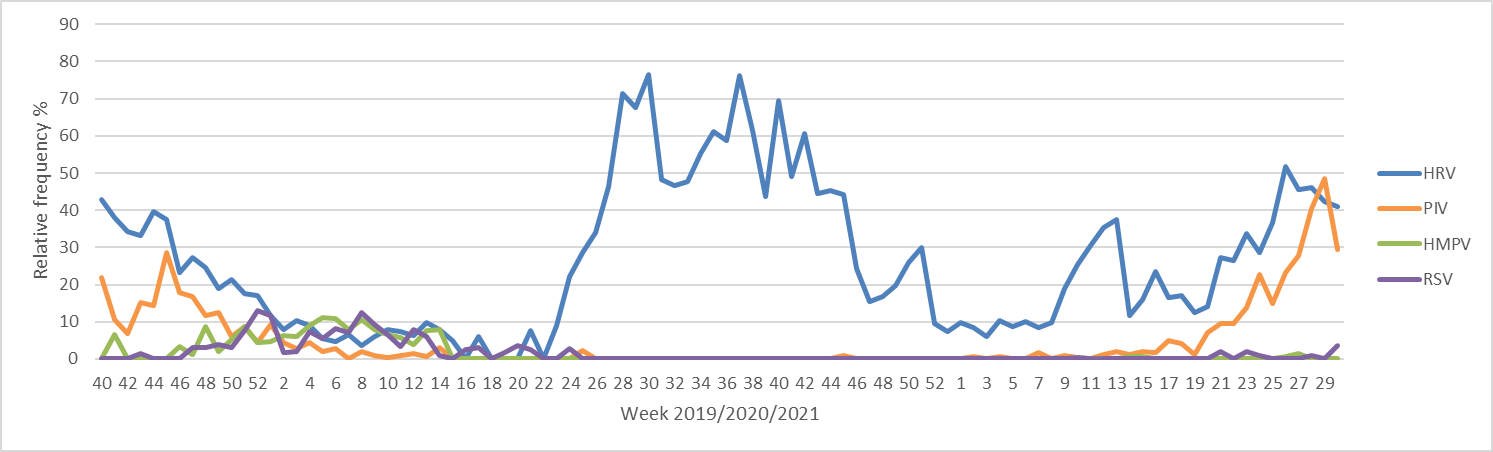 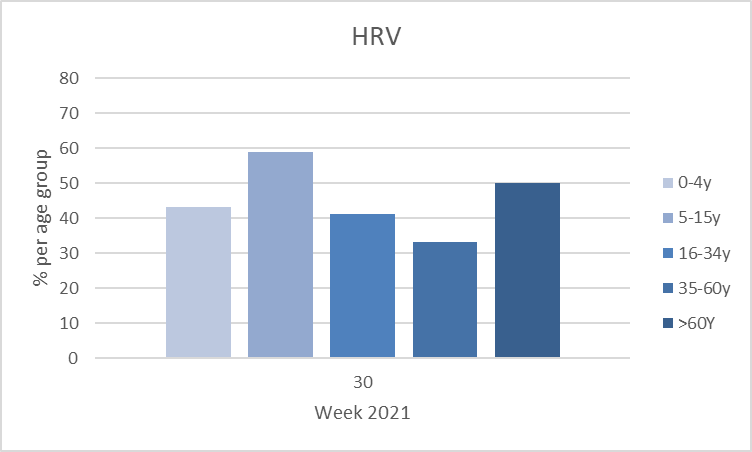 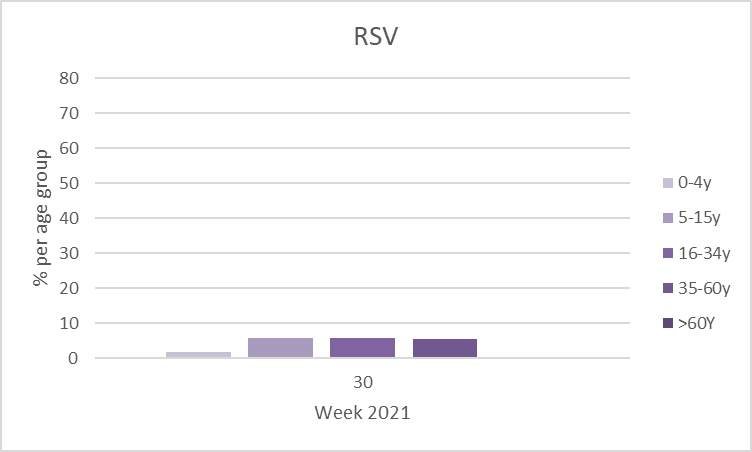 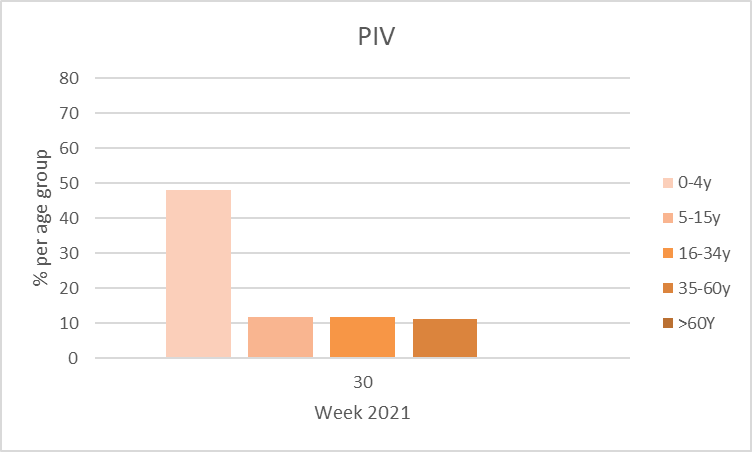 alle PIV-3
04.08.2021
Viruszirkulation ohne Influenzaviren und Coronaviren
2
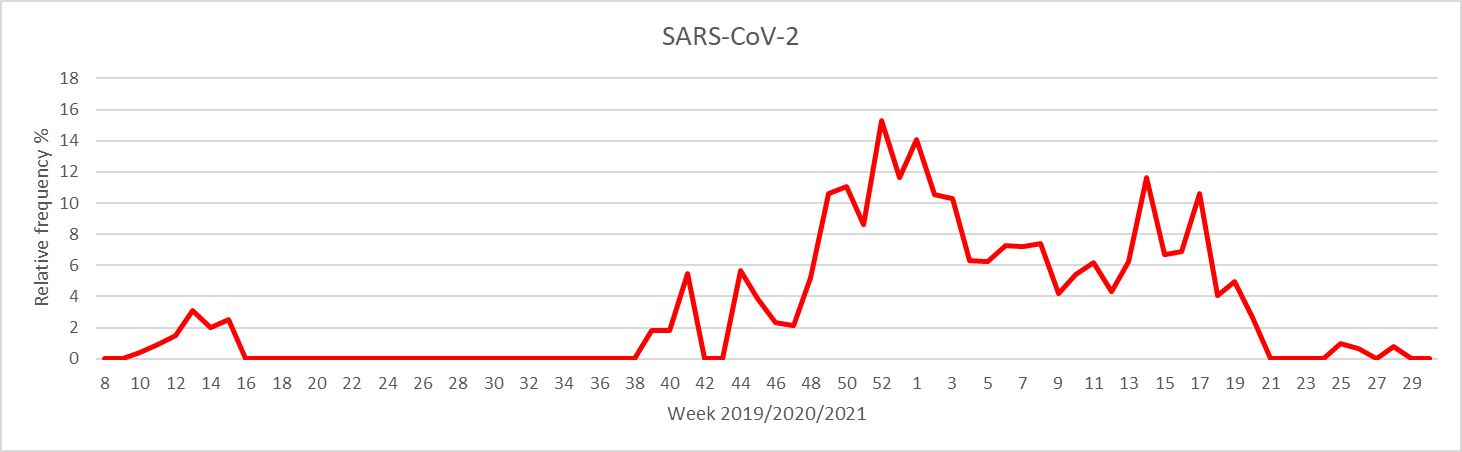 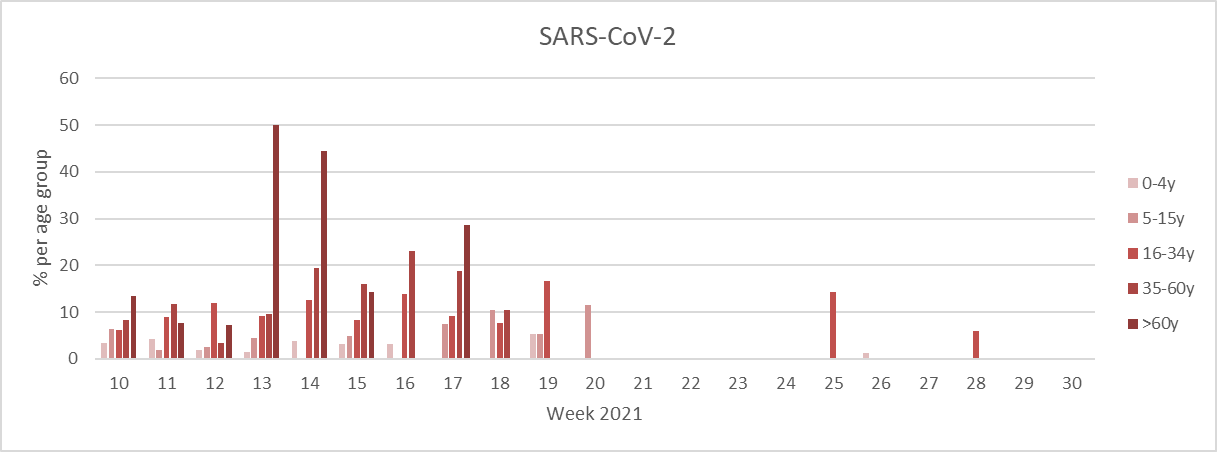 Delta
Delta
Alpha
04.08.2021
SARS-CoV-2
3
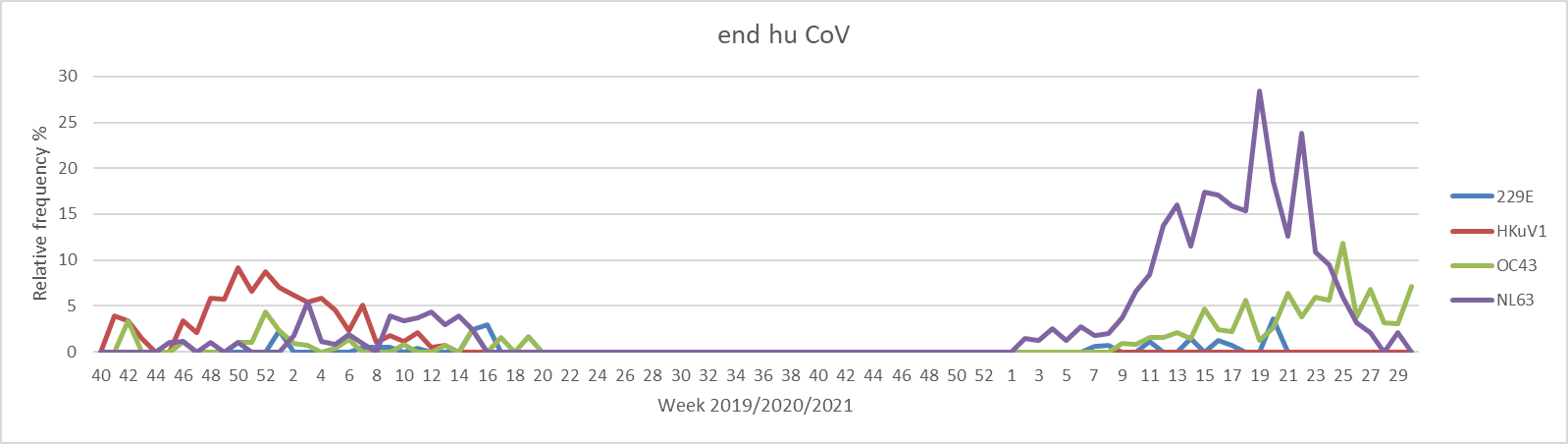 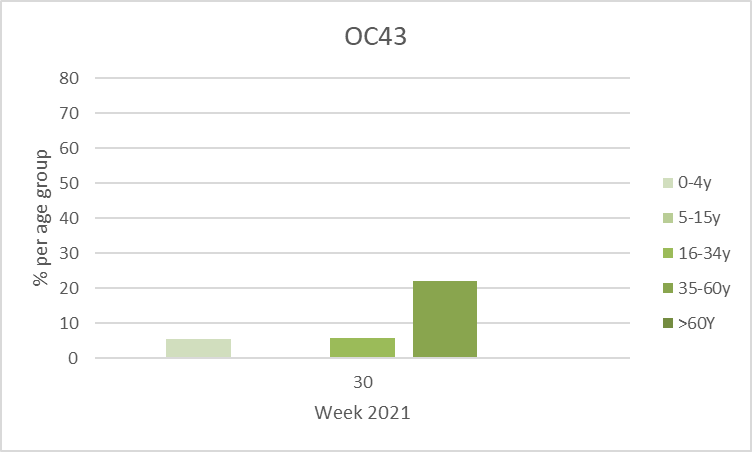 04.08.2021
Saisonale Coronaviren, end huCoV
4